PHY 711 Classical Mechanics and Mathematical Methods
10-10:50 AM  MWF  online or (occasionally) in Olin 103

Plan for Lecture 20 – Chap. 7 (F&W) 
Solutions of differential equations
Green’s function solution methods based on eigenfunction expansions
Green’s function solution methods based on solutions of the homogeneous equations
10/9/2019
PHY 711  Fall 2029 -- Lecture 20
1
[Speaker Notes: In this lecture, we will continue our discussion of one dimensional ordinary differential equations.]
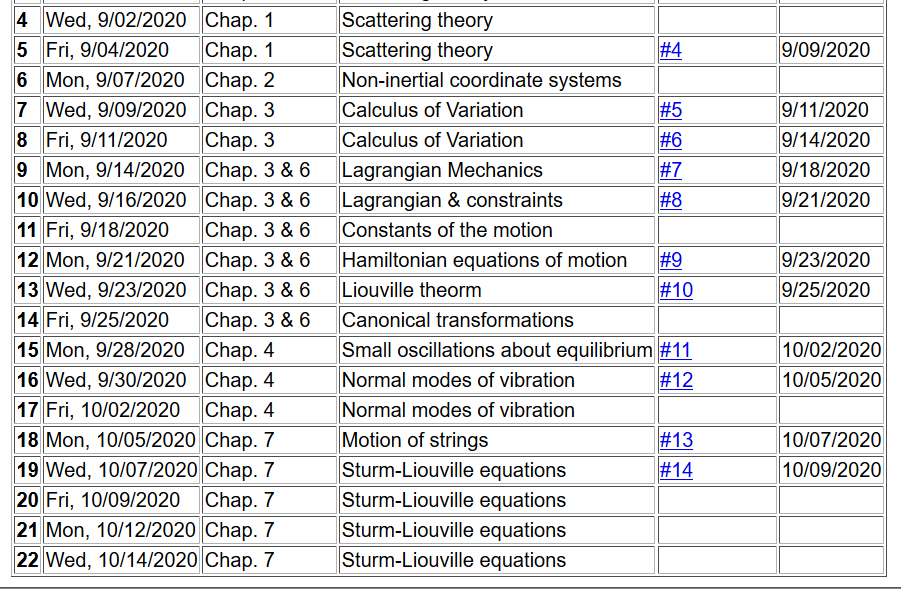 10/9/2019
PHY 711  Fall 2029 -- Lecture 20
2
[Speaker Notes: The schedule continues to cover material in Chap. 7]
Plan for next week.    Take home exam will be available on Monday 10/12/2020   and due Monday 10/19/2020.   It is an open book/open note exam.    According to the honor code, it must be your own work.   You may consult with me, but NO ONE ELSE.    The problems are likely to be similar to those you have had for homework.       The synchronous lectures will continue  through this period, but no additional homework will be assigned.
10/9/2019
PHY 711  Fall 2029 -- Lecture 20
3
[Speaker Notes: Comment on take home exam for next week.]
Review – Sturm-Liouville equations defined over a range of x.
Note that, because Sturm-Liouville operator is Hermitian, the eigenvalues are real and the eigenfunctions are orthogonal.   In the last lecture, we argued that the eigenfunctions form a “complete” set over the range of x defined for the particular system.
10/9/2019
PHY 711  Fall 2029 -- Lecture 20
4
[Speaker Notes: Review of the class problems considered.]
Eigenvalues and eigenfunctions of Sturm-Liouville equations
10/9/2019
PHY 711  Fall 2029 -- Lecture 20
5
[Speaker Notes: General properties.]
Variation approximation to lowest eigenvalue
In general, there are several techniques to determine the eigenvalues ln   and eigenfunctions fn(x). When it is not possible to find the ``exact'' functions, there are several powerful approximation techniques.    For example, the lowest eigenvalue can be approximated by minimizing the function
where          is a variable function which satisfies the
correct boundary values.    The ``proof'' of this inequality is
based on the notion that        can in principle be expanded
in terms of the (unknown) exact eigenfunctions fn(x):
                                   where the coefficients Cn can be 

assumed to be real.
10/9/2019
PHY 711  Fall 2029 -- Lecture 20
6
[Speaker Notes: Comment on the Raleigh-Ritz approximation for the lowest eigenvalues.]
Estimation of the lowest eigenvalue – continued:

From the eigenfunction equation, we know that
It follows that:
10/9/2019
PHY 711  Fall 2029 -- Lecture 20
7
[Speaker Notes: Proof of the  Rayleigh-Ritz theorem.]
Rayleigh-Ritz method of estimating the lowest eigenvalue
10/9/2019
PHY 711  Fall 2029 -- Lecture 20
8
[Speaker Notes: Review of example from last lecture.]
Rayleigh-Ritz method of estimating the lowest eigenvalue
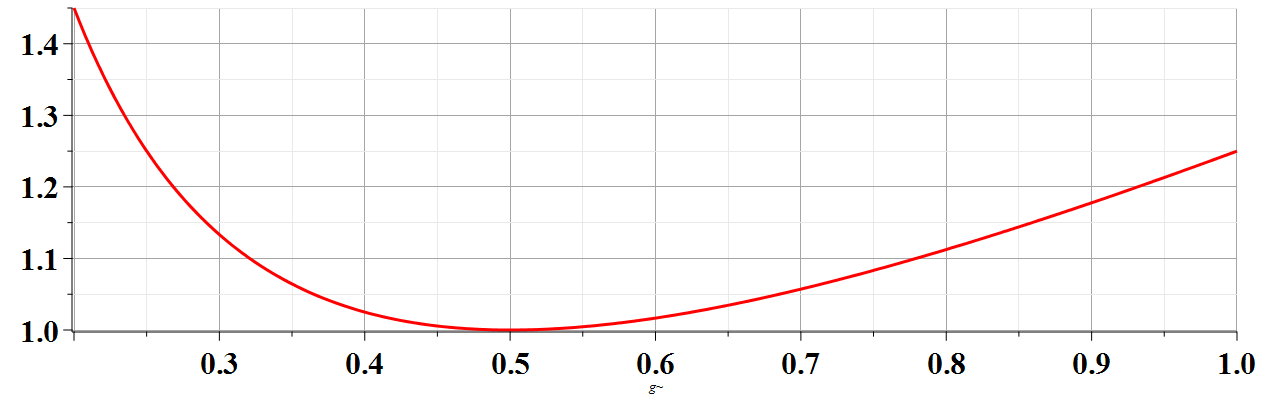 10/9/2019
PHY 711  Fall 2029 -- Lecture 20
9
[Speaker Notes: Another example.]
Recap -- Rayleigh-Ritz method of estimating the lowest eigenvalue
Exact answer
10/9/2019
PHY 711  Fall 2029 -- Lecture 20
10
[Speaker Notes: In this case, the minimization process yield’s the exact answer.]
Solution to inhomogeneous problem by using Green’s functions
Solution to homogeneous problem
10/9/2019
PHY 711  Fall 2029 -- Lecture 20
11
[Speaker Notes: From a knowledge of the Green’s function we can find solutions of related inhomogeneous equations.]
In this lecture, we will discuss several methods of finding this Green’s function.    This topic will also
appear in PHY 712
10/9/2019
PHY 711  Fall 2029 -- Lecture 20
12
Recall:
10/9/2019
PHY 711  Fall 2029 -- Lecture 20
13
[Speaker Notes: The following slides present solution methods for differential equations involving the use of eigenvalues.]
Example Sturm-Liouville problem:
10/9/2019
PHY 711  Fall 2029 -- Lecture 20
14
[Speaker Notes: Example.]
10/9/2019
PHY 711  Fall 2029 -- Lecture 20
15
[Speaker Notes: Solution using eigenfunctions appropriate for this example.]
10/9/2019
PHY 711  Fall 2029 -- Lecture 20
16
[Speaker Notes: Continued.]
10/9/2019
PHY 711  Fall 2029 -- Lecture 20
17
[Speaker Notes: In this case, the solution simplifies.]
Hurray!  Same as before.
10/9/2019
PHY 711  Fall 2029 -- Lecture 20
18
[Speaker Notes: Another method of finding a Green’s function.]
More details on the general method of constructing Green’s functions using homogeneous solution
10/9/2019
PHY 711  Fall 2029 -- Lecture 20
19
[Speaker Notes: Green’s function based on homogeneous solutions (not eigenfuntions).]
10/9/2019
PHY 711  Fall 2029 -- Lecture 20
20
[Speaker Notes: Some details.]
Note that the integral has to be performed in two  parts; the method only works for one dimension.
10/9/2019
PHY 711  Fall 2029 -- Lecture 20
21
[Speaker Notes: More details.]
10/9/2019
PHY 711  Fall 2029 -- Lecture 20
22
[Speaker Notes: Another example, this time taken from electrostatics.]
10/9/2019
PHY 711  Fall 2029 -- Lecture 20
23
[Speaker Notes: Solutions for a particular charge distribution.]
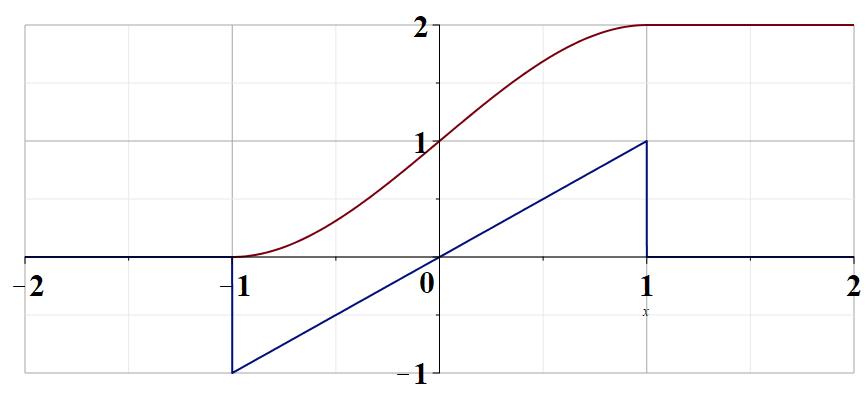 10/9/2019
PHY 711  Fall 2029 -- Lecture 20
24
[Speaker Notes: Plot of the change distribution and of the electrostatic potential.]